Efficacious Verification of Irreproachable and Steady Data Transfer Protocol for high-speed die-to-die communication on a 3DIC Chip
Varun Kumar C, Jyoti Verma, Sekhar Dangudubiyyam
Samsung Semiconductor India Research (SSIR)
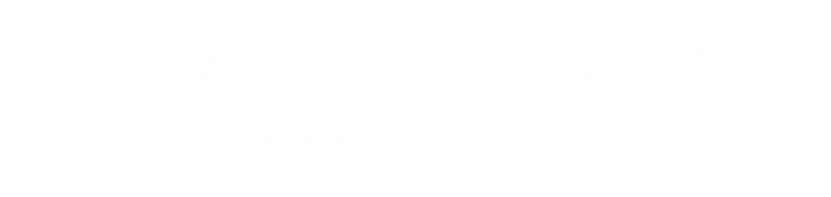 © Accellera Systems Initiative
1
Introduction
D2D Interface
Stack Level Verification
SOC Level Verification
Issues and Bugs
Result
Future work
Conclusion
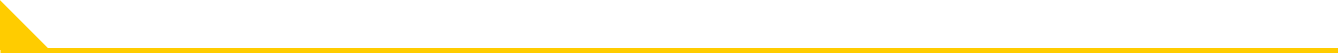 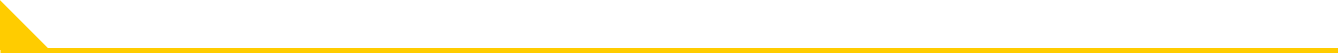 AGENDA
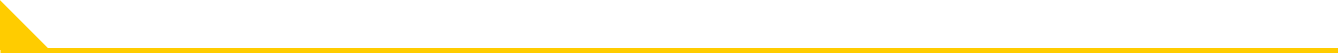 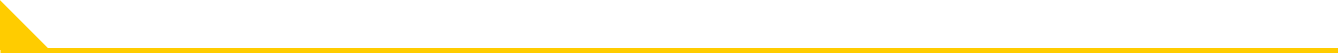 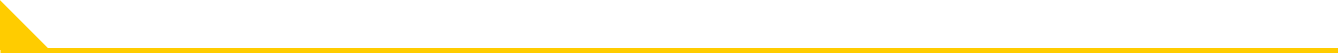 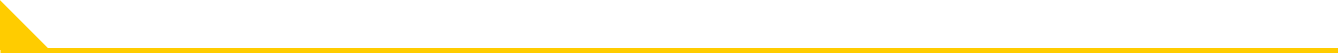 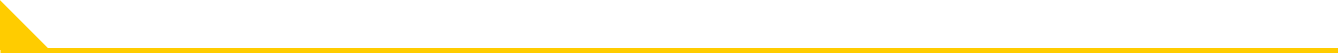 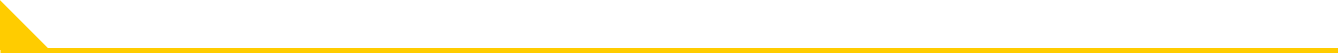 © Accellera Systems Initiative
2
Limitations on the Moore’s Law
2.5D technology (Interposer technology) integrates several electronic devices inside a single package by assembling them side-by-side on a shared interposer
3DIC technology consists of multiple tiers of active devices stacked above each other
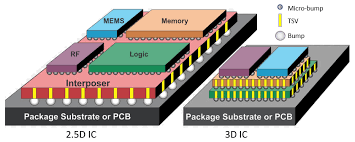 Introduction – 3DIC Technology
© Accellera Systems Initiative
3
Guidelines (3)
1
2
5
5
3
3
4
Introduction – Advantages of 3DIC
4
1
3
5
5
3
2
© Accellera Systems Initiative
4
TSVs enable 3DIC technology and are still experimental
Higher operating temperature
Introduction – Motivation for D2D protocol
High temperature differences between the layers
Conventional data transfer through AXI interface across the dies poses challenges
Lack of reliability
Data loss
Higher pin count (450 pins)
High latency
Complex die to die NOC timeout
© Accellera Systems Initiative
5
TSV based interface
CRC Error checks and data retry
D2D Interface
Reduced number of inputs and outputs
ECC Error detection and correction (QEDTEC)
D2D Interface
AXI transactions monitoring
Bus maintenance and cleany operation
Supports transfers up to 100 GBps
SDR and DDR modes
20 unique interrupts
Center aligned and Delay alligned
© Accellera Systems Initiative
6
SOC Level Verification

Real time masters for traffic
Low power verification
Performance verification
System level tests for ATE
Cross die interrupt handling
Stack Level Verification

Master VIPs for traffic generation and configuration
Back to back IP wrap with TSV IO modules
Functional verification
Code coverage and functional coverage
Levels of Verification
© Accellera Systems Initiative
7
INTERFACE MONITOR
COVERAGE MODULE
COVERAGE MODULE
SDRCLK, DDRCLK1, DDRCLK1, INITN
AXI_CH_DEMUX
AXI_CH_ARBITER
D2D_FIFO SI
D2D_FIFO MI
ERROR INJECTION
SI_IOCTRL
MI_IOCTRL
PAYLOAD
AR, AW, W
49
49
PAYLOAD
Stack Level Verification
AR, AW, W
RESPONSE
RESPONSE
9
9
INTERFACE MONITOR
AXI4 MASTER VIP
AXI4 SLAVE VIP
AXI4 I/F
AXI4 I/F
B, R
SDRCLK, DDRCLK1, DDRCLK1, INITN
B, R
AXI_CH_ARBITER
AXI_CH_DEMUX
D2D_FIFO MI
D2D_FIFO SI
ERROR INJECTION
PAYLOAD
PAYLOAD
49
49
APB MASTER VIP
APB MASTER VIP
SPECIAL
FUNCTIONREGISTERS
APB I/F
APB I/F
SPECIAL
FUNCTIONREGISTERS
9
RESPONSE
9
RESPONSE
D2D_Slave_interface
D2D_Master_interface
SCOREBOARD
CORECLK DOMAIN(4GHz)
VERIFICATION COMPONENTS
PCLK DOMAIN(250MHz)
ACLK DOMAIN(1 GHz)
© Accellera Systems Initiative
8
TOP DIE
Master
Master
Master
.   .   .
NOC
AXI Performance Monitor
SOC Level Verification
D2D Master Interface
CPU Cores
D2D Slave Interface
Clock Skewer/Jitter Inducing
Error Injection Module
TSV IOs
CPU Cores
D2D Master Interface
D2D Slave Interface
AXI Performance Monitor
LPDDR5
NOC
Master
Master
PCie4
Master
BOTTOM DIE
EP
Testbench Components
© Accellera Systems Initiative
9
SOC Level Verification
© Accellera Systems Initiative
10
SOC Level Verification
© Accellera Systems Initiative
11
Injection enable, number of CRC error, CRC error bit position, ECC error, ECC error type(single, double, uncorrectable), Payload type(AW, AR, W, B, R),…
Multiple instances of D2D interface, hence error injection through force is not feasible
Development of error injection module which can be scaled up to any payload based protocol
Error condition behavior was monitored in the sequences through registers, counters and interface signals
D2D_Slave_Interface
Payload
D2D_Master_Interface
49
49
SOC Level Verification – Link reliability and bus maintenance
ECC Error Injection
CRC Error Injection
9
9
Response
Error scenario monitoring in the sequences
© Accellera Systems Initiative
12
Issues and bugs
© Accellera Systems Initiative
13
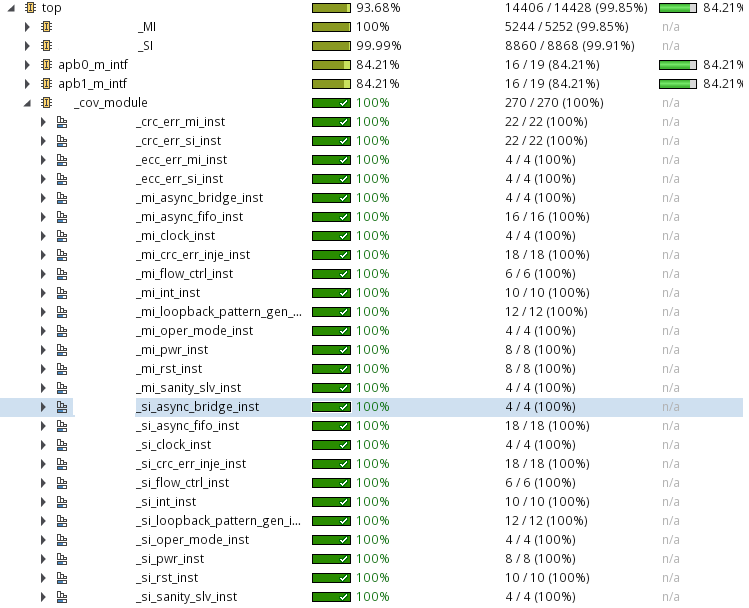 Results – Code coverage
© Accellera Systems Initiative
14
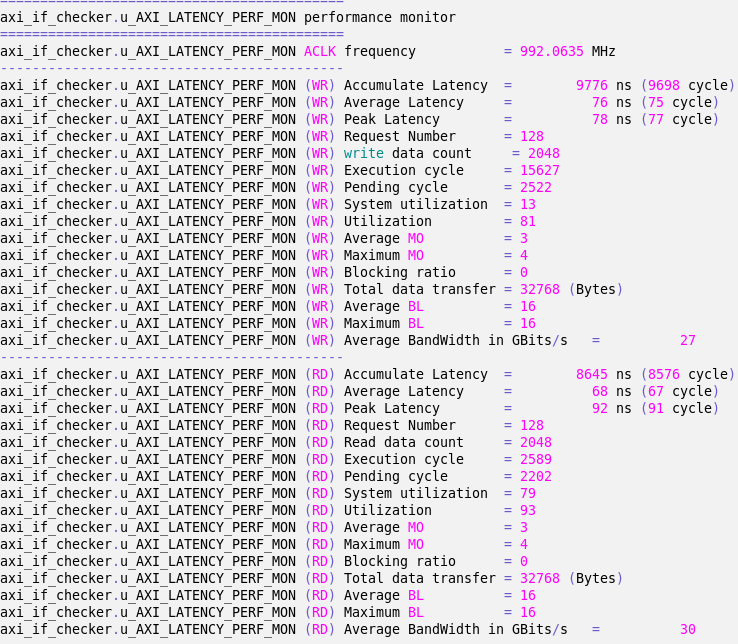 Results – Performance verification
© Accellera Systems Initiative
15
Dynamic CDC verification using metastability injection (CDC jitter) mechanism during simulation
Future work
Utilization of emulation for accelerating the functional verification closure
© Accellera Systems Initiative
16
Die-to-die interfaces provide major use cases for targeting applications
Presented D2D protocol offers plenty of features and hence better die to die communication
Conclusion
Functionality, timing, power, energy consumption and reliability impacted the complexity of verification
Master like VIPs used for stack level verification
Reuse of sequences at SOC level verification
New methods in clock scenarios verification, loopback verification, performance verification, CRC and ECC error verification and functional verification
© Accellera Systems Initiative
17
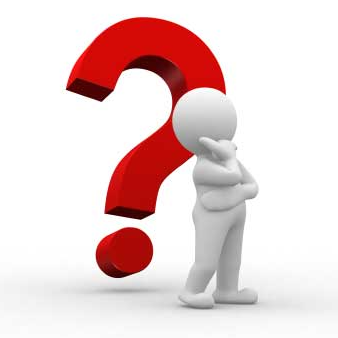 Questions
© Accellera Systems Initiative
18